Home Sweet Home: Engaging Hometown Physicians to Help with Early Clinical Teaching.
Dan Rubin MD, Jason Konopack MD, MPH
Rob Hatch MD, MPH, Christina Albert MS IV, 
Lou Ann Cooper PhD
University of Florida
Gainesville, FL
[Speaker Notes: Each intro selves and in one sentence describe role with preceptorship]
Disclosures
None
Recruiting and retaining preceptors is a big problem!
The Community Preceptor Crisis: Recruiting and Retaining Community-Based Faculty to Teach Medical Students. Teaching and Learning in Medicine 2017 (Katie and Beat)
Recruiting and Retaining Community-Based Preceptors: A Multicenter Qualitative Action Study of Pediatric Preceptors Acad Med 2017;

Summary: More learners, more pressures on community docs.  Recruitment and retention is more and more of a problem
[Speaker Notes: I feel like Mr Obvious for even saying this!]
Many articles have examined ways to engage community physicians
Why community physicians teach students (or not): barriers and opportunities for preceptor recruitment. Med Teach 2006
Enlisting New Teachers in Clinical Environments (ENTICE); novel ways to engage clinicians. Adv Med Educ Pract. 2014 
Barriers and Strategies to Engaging Our Community-Based Preceptors, Teaching and Learning in Medicine, 2018

Key recommendations: Prepare sites and students, focus on added value students can bring, offer benefits which doctors value
Area rarely addressed: identification of new preceptors
Graziano et al. Barriers and Strategies to Engaging Our Community-Based Preceptors, Teaching and Learning in Medicine, 2018.
Identification of teachers

….time for identification of and communication with potentially willing community-based preceptors may be lacking.     ……     So although the pool of teachers may not be exhausted, the traditional mechanisms of preceptor recruitment may require reevaluation.
[Speaker Notes: And that is why we are here – to describe an approach that to the best of our knowledge has never been discussed in the literature]
Idea started with a medical student (as do many great educational ideas!)
About 10 years ago: “My family doctor said I am welcome to work in his office, could I maybe do my clinical immersion there and live at home?”
I talked with doctor twice, talked with doctors who knew him, discussed it with our Senior Associate Dean, allowed it (nervously!), monitored closely
And it worked great!
Next year placed more that way and has continued to expand
[Speaker Notes: (reading between the lines – I have a lousy lottery # which means I will be spending 2 weeks in the middle of no where Florida and I will gladly put out some effort to avoid that!)]
History of Introduction to Clinical Practice (“Preceptorship”)
Started with First-year clinical experience – pretty in-depth
Dependent to a large degree on support from AHEC
AHEC would arrange enrolling preceptors, support student travel and remote housing
Goal was primary care experience, with a preference for exposing students to underserved populations
Morphed over time to include 2 additional experiences 
Total of 4 weeks of clinical immersion
Each of the three experiences involves 130-150 students and preceptors!
Structure
First year:
Two experiences
Preceptorship 1a – happens just before December break
One week of primary care lectures with exam at the end
2 weeks of exclusively primary care clinical experience
Practice obtaining histories and performing a relevant physical exam, practice oral presentations
Basic assignments relevant to this experience
Helps monitor the quality of the experience
Structure
Preceptorship 1b – toward the end of first year (May/June)
Clinical experience is 1 week, students can choose primary care or non primary-care specialty
Focus is to practice history, physical exam (including skills unique to the specialty), oral presentations, begin to discuss DDx
Basic assignments relevant to this experience
Helps monitor the quality of the experience
Structure
Second year students
Preceptorship 2 (mirrors 1b in structure)
Practice history, physical exam (including skills unique to the specialty), oral presentations, discuss DDx, and begin to practice thinking about intervention
Introduce students to roles they will assume as 3rd years
Basic assignments relevant to this experience
Helps monitor the quality of the experience
How are students placed?
Resource landscape has changed dramatically
Catastrophic loss of funding for AHEC in Florida
Resources at University/College level limited (cannot make up the difference)
Up to the College to recruit, enroll (much more complicated), and retain preceptors
Loss of ability to help students with most housing and transportation
Loss of the staffing/technical support
Clinical demands on the time of potential preceptors has increased
Preceptors are volunteers (loss of even small “incentives”)
How do we address these limitations?
How can we find ways to recruit/access as many preceptors as possible?
How can we keep students satisfied with the overall process?
How can we take advantage of every potential benefit of this Course?
Restorative process for students
Placing Students
We still enlist many of previous preceptors
Natural attrition
How do we assign/place students?
Student-directed (outside of the general assignment process)
From a list of previous preceptors that are outside of Gainesville area and outside very limited AHEC housing area
Choose from this list in as fair a process as possible and provide own housing/transportation 
Set up their own with physicians they have some sort of connection to (i.e. family physician) – still require own housing
Students can attend a lottery (pre-assigned random number)
Lottery preceptors are either within commute distance from Gainesville or within that very limited AHEC housing area
Placing Students
Vetting outside preceptors?
Historical relationship
New recruits
All undergo basic background/license review
After they say “yes”
Weeks or months of back-and-forth to work out affiliation agreements
Often have to revisit this over multi-year relationship
Course Evaluations Results, 2015-2018
Significantly higher course rating by those who Found Own than by those Assigned 
(p = 0.012)
Significantly higher impact on morale if  Found Own than if Assigned 
(p = 0.015)
Impact on interest in primary care no different if Found Own v.s. Assigned 
(p = 0.71)
Significantly higher impact on interest in specialty if  Found Own than if Assigned 
(p = 0.0047)
Significantly higher rating if  Found Own than if Assigned 
(p = 0.0043)
Significantly higher rating if  Found Own than if Assigned 
(p = 0.012)
Significantly higher rating if  Found Own than if Assigned 
(p = 0.015)
Significantly higher rating if  Found Own than if Assigned 
(p = 0.004)

Significant interaction between variables – not surprising since on teaching hospital service expect much less time with attending than in private hospital
Significantly higher rating if  Found Own than if Assigned 
(p = 0.005)
All statistically significant
Significantly higher rating if  Found Own than if Assigned 
(p = 0.005)
A Personal Reflection
Preceptorship 1a – Community Family Medicine Physician
Plenty of time for teaching despite busy clinic schedules
Personalized feedback daily
Educational opportunities tailored to my interests
A clinical rotation in my hometown: meaningful connections and restorative time
My first role model in primary care
Our philosophy
Some non-LCME schools have relied on this, with responsibility placed on students
Our approach – feel strongly it should be supplementary and voluntary
Never want to shift pressure of finding sites onto students (shifting work to users is the bane of our era)
Works great for early clinical exposure – would it work for 3rd year clerkship?  We are about to find out……..
[Speaker Notes: Work shift – when things get tight, work that organization/company used to do for gets shifted off of organization and onto users]
Questions/discussion
Please evaluate this presentation using the conference mobile app! Simply click on the "clipboard" icon       on the presentation page.
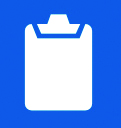